Das Forder-Förder-Projekt am WHG
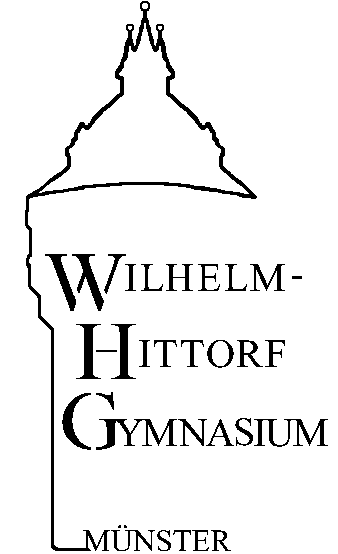 Potenziale stärken
Interessen entfalten
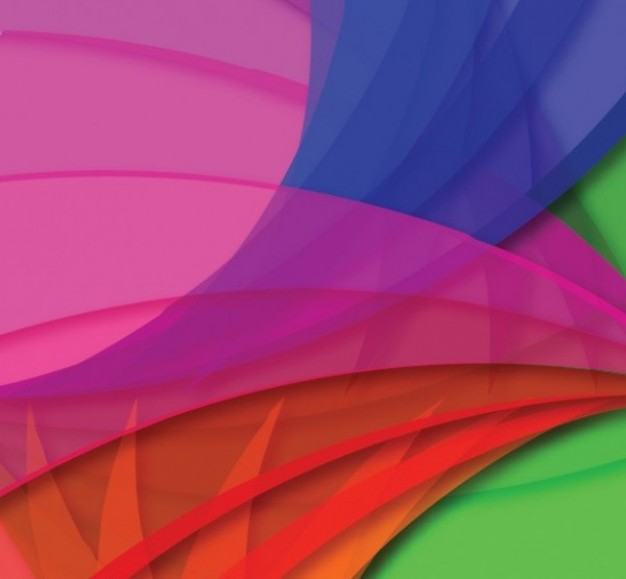 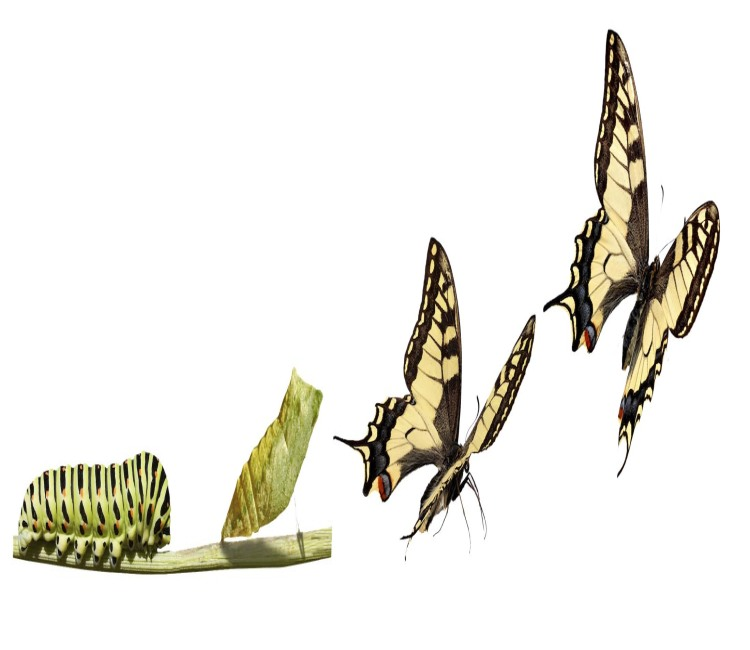 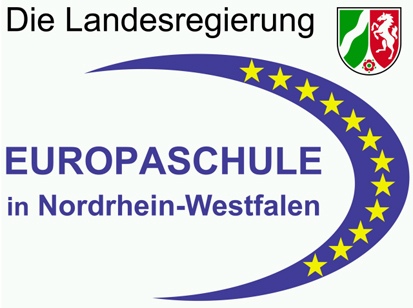 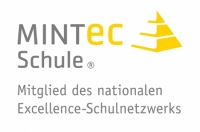 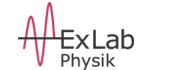 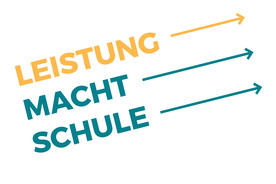 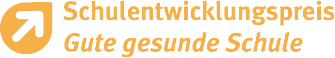 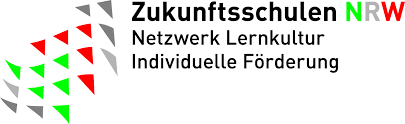 Grundidee des FFP
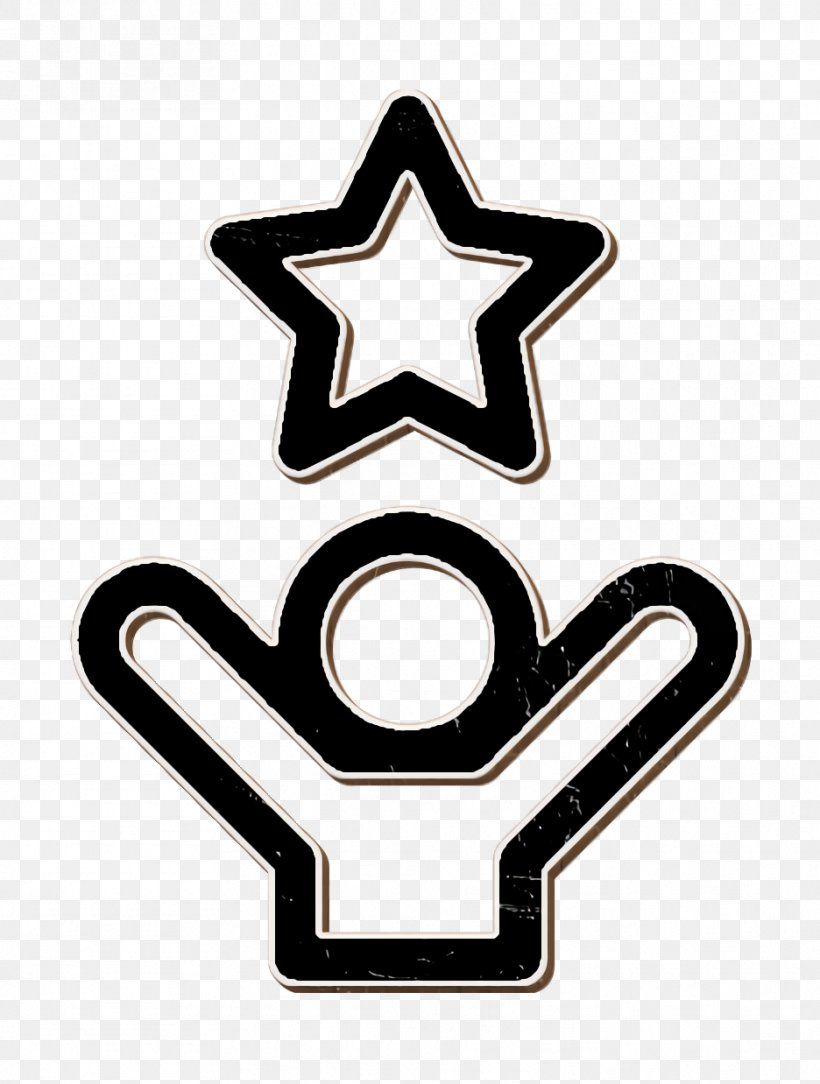 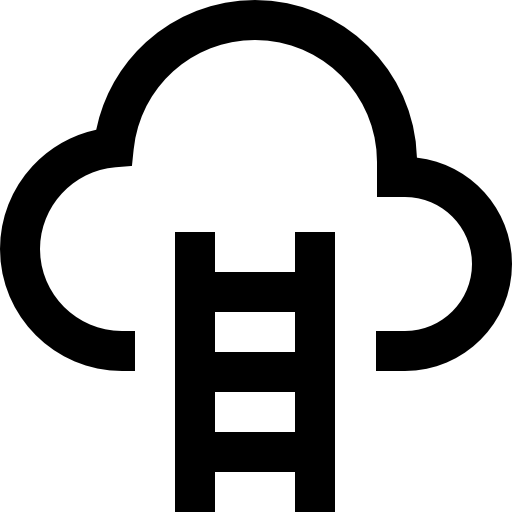 Ziel ist es, Begabungen herauszufordern, Interessen zu entdecken und zu entfalten
Außerhalb des Regelunterrichts arbeiten und forschen die SuS an einem selbstgewählten Thema
Dabei wenden sie Strategien des selbstgesteuerten Lernens an, wie Informationssuche und Verarbeitung, Leistungsmotivation, Zeit-management ...
Motivation und Lernfreude durch Eigenständigkeit, Erfolgs-erlebnisse  und die Bedeutsamkeit des Themas  stehen im Zentrum dieses Projekts 
Schüler-Lehrer/Mentoren-Beziehung 
Ihre Ergebnisse stellen die SuS  vor den Sommerferien in verschiedenen Präsentationsformen vor
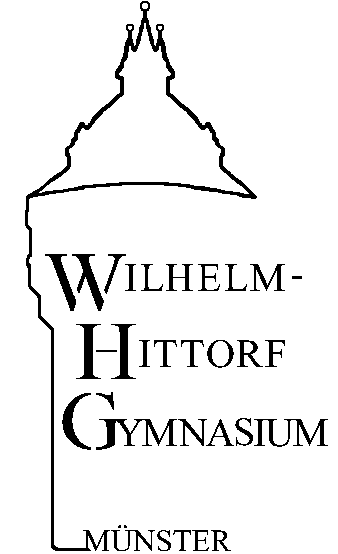 Kösters 2020
Begleitet und unterstützt von Studierende der WWU aus dem Seminar von 
     Prof. Fischer der WWU Münster
Computerplatz für jeden Teilnehmer
Klassen-Paten informieren Schüler und Schülerinnen beim Nachholen des 
     versäumten Unterrichts
Es ist sowohl eine Begleitung im Präsenz-als auch im Distanzunterricht möglich, 
     auch durch Unterstützung (Lernvideos, Methodenhilfen etc.) des ICBF
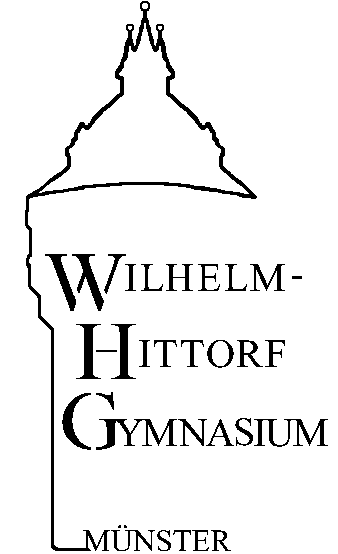 Kösters 2020
FFP	Kompetenzen
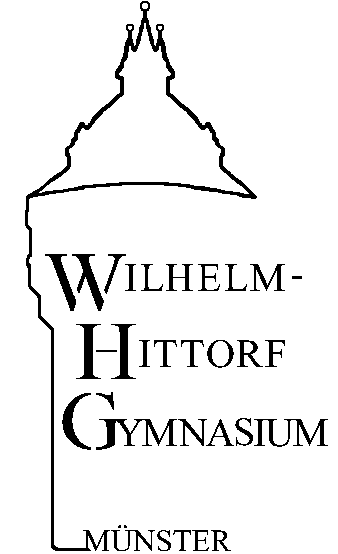 Kösters 2020
Forder-Förder-Projekt
Aufbau
Phase I           
Förder-diagnostik
Phase II          
Themen-                   wahl
Phase III          
Informations-suche
Phase IV         
Experten-    arbeit
Phase V         
Experten-  vortrag
Phase VI         
Projekt-evaluation
Begabungen
Interessen
Lernkompetenz
Strategien der Leistungsmotivierung (Interessen/Ziele etc.)
Strategien der Selbststeuerung (Planung/Kontrolle etc.)
Strategien der Informationsverarbeitung (Lesen/Schreiben etc.)
Reflexion
 Transfer
Lernkompetenz
Interessen bilden           -           Strategien fördern        -        Begabungen herausfordern
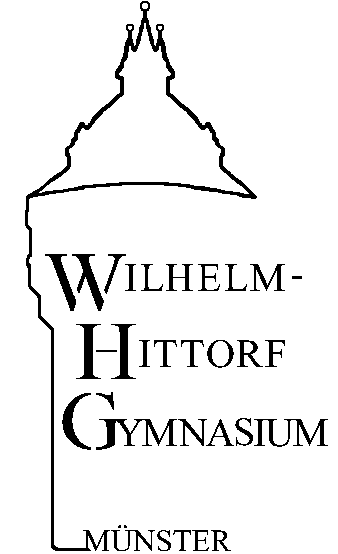 Kösters 2020
Wir freuen uns auf die Schülerinnen und Schüler mit ihren spannende Themen
Bei Rückfragen oder Beratungsbedarf  stehen wir Ihnen und Ihren Kindern gerne zur Verfügung. Sie erreichen uns telefonisch in der Schule oder unter den Emailadressen undine.koesters@whg.ms.de, julia.kreth@whg.ms.de .
Gerne können wir uns auch in der Schule zu einem persönlichen Gespräch treffen.
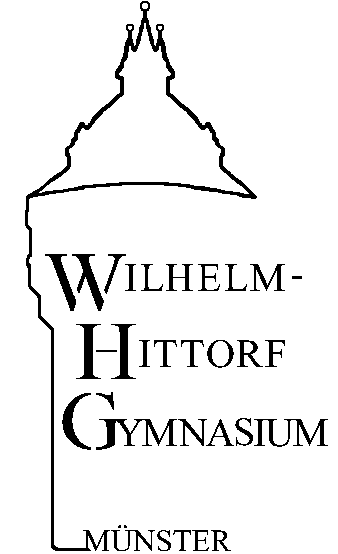 Kösters 2020